ヒラリー
Hillary
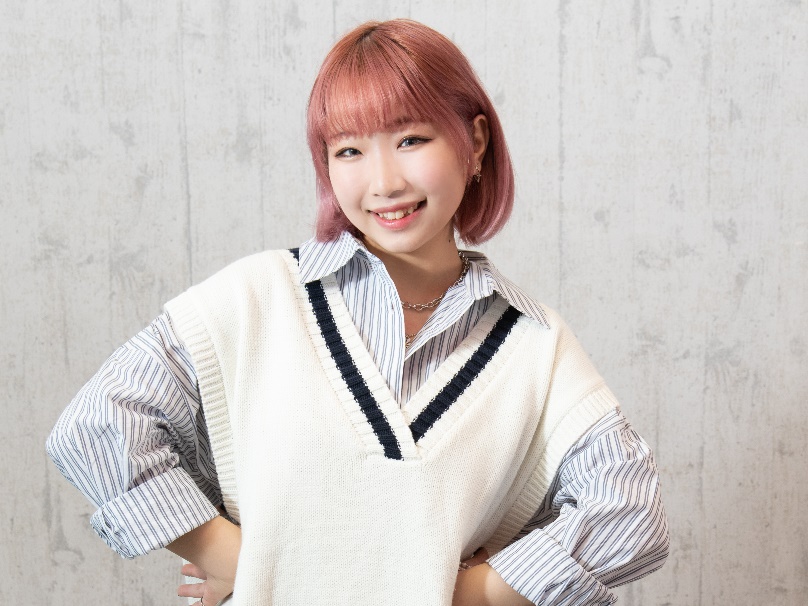 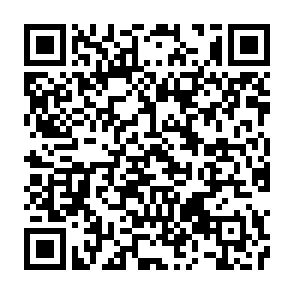